ECG
How to Read an ECG
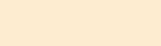 Automaticity/ Conductivity
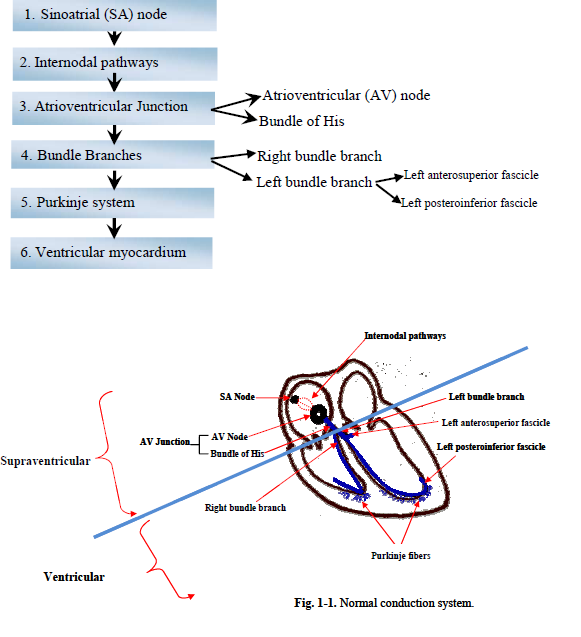 Electrocardiographic Waves, Intervals, and Segments
Electrocardiographic Waves, Intervals, and Segments
ECG Paper
Horizontal measurement represents the time. (i.e., Duration measured in seconds ).
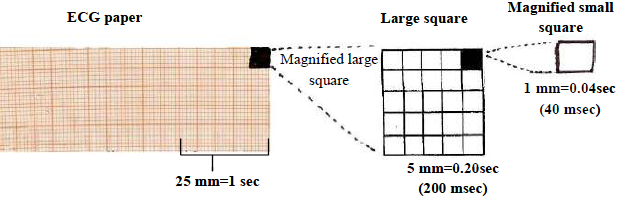 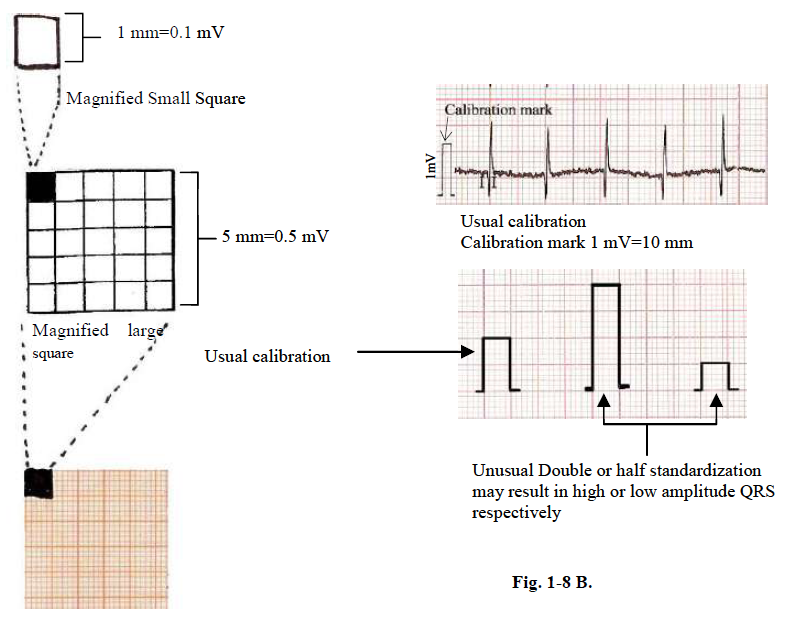 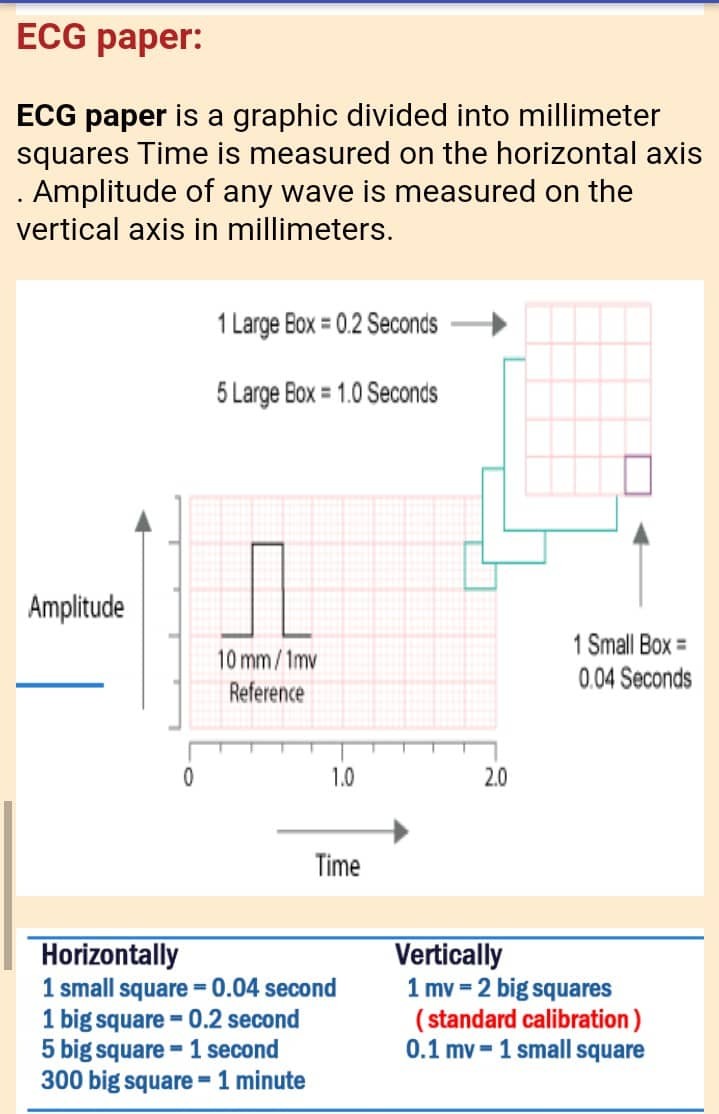 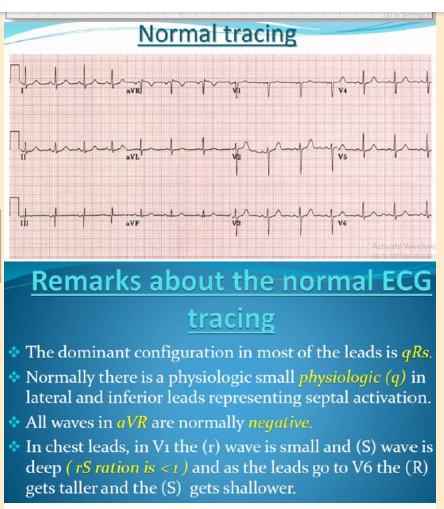 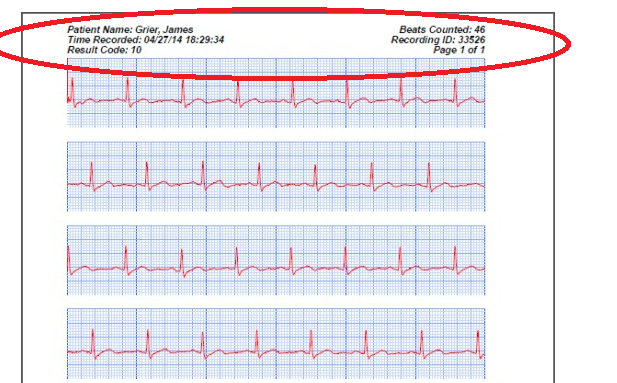 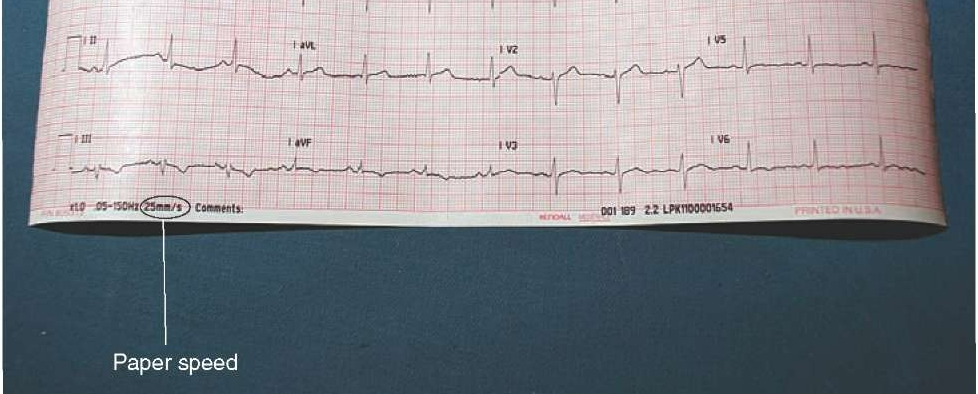 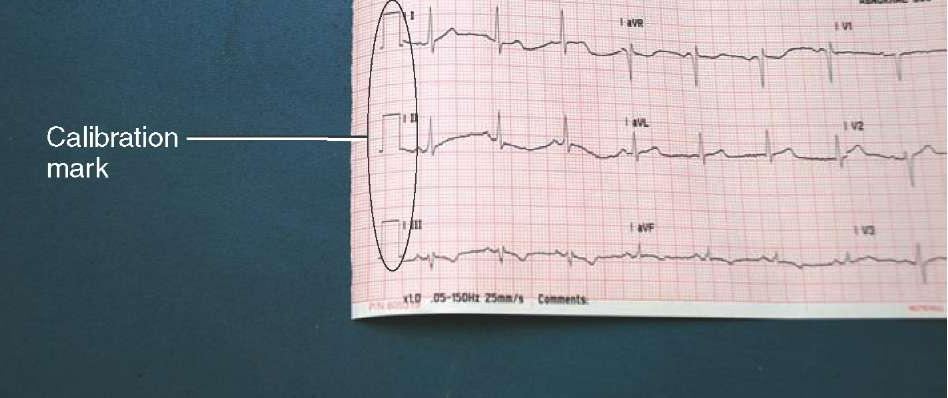 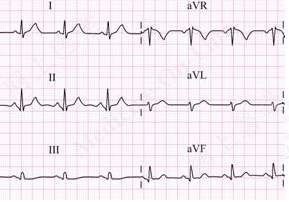 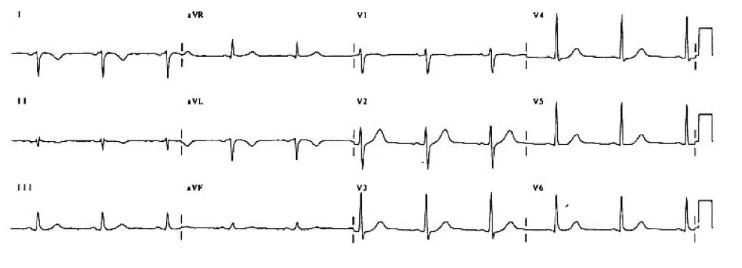 REG
REG : 1500 /12  , 20 *6
IRREG
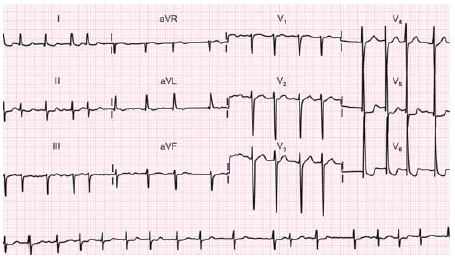 approach to diagnose common Tachy/bradyarrhythmias
NSR
Premature contractions
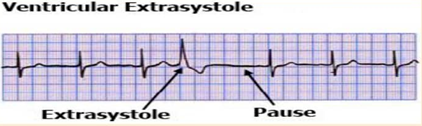 Tachycardia
Narrow complex/REG
NCT/REG
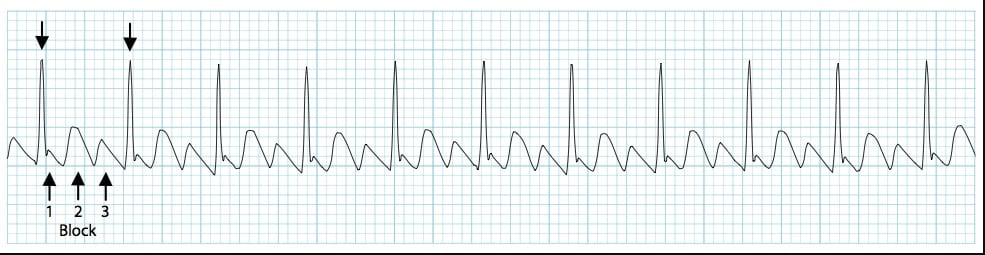 NCT/IREG
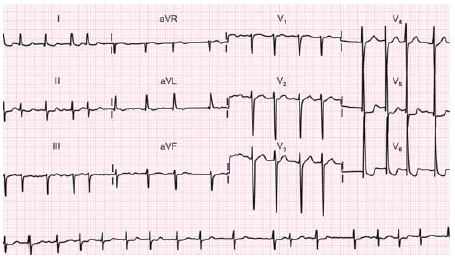 WCT/REG
WCT/REG
WCT/IREG
Bradycardia
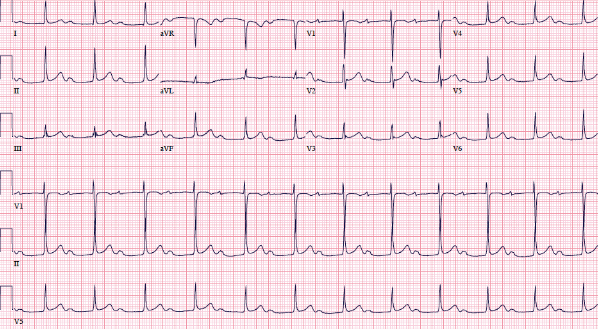 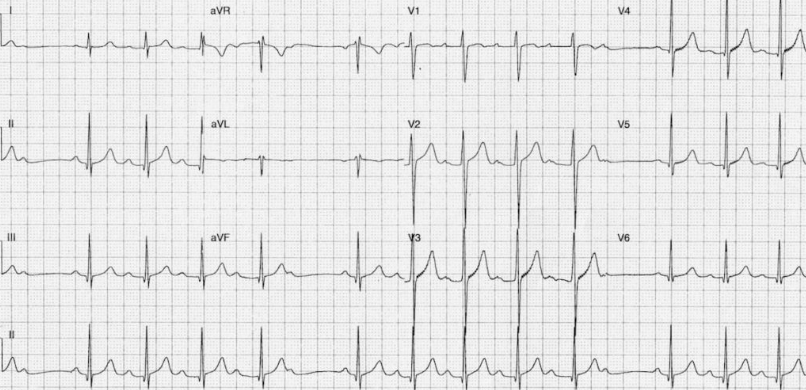 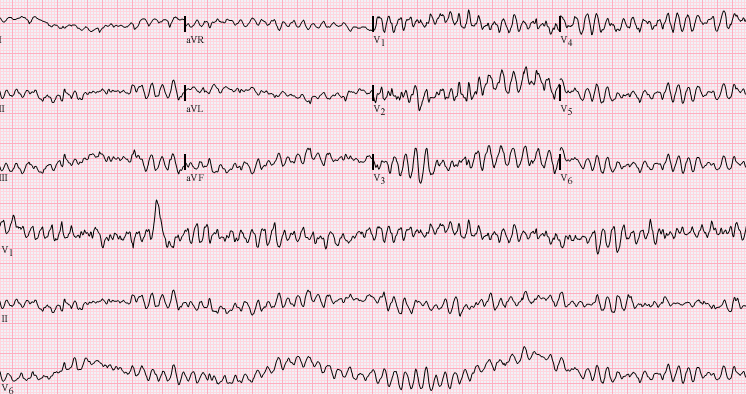 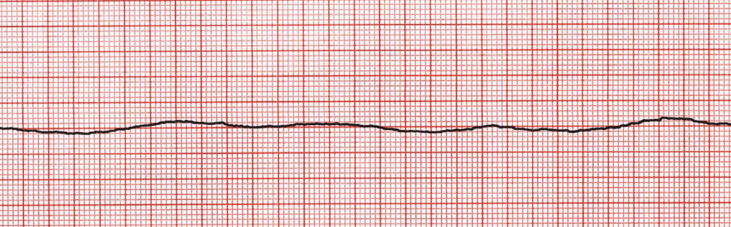 What is the Axis?(Leads I, II and III shown)
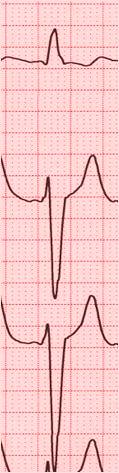 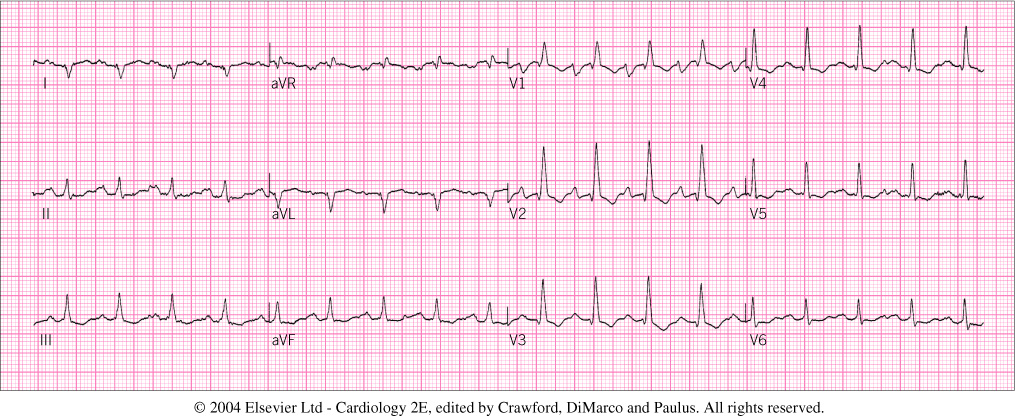 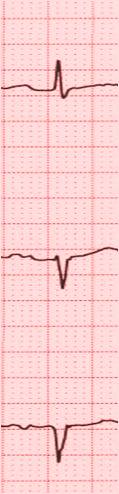 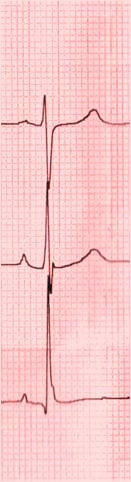 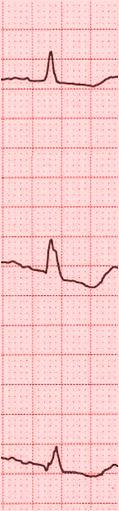 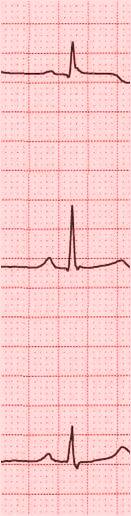 I


II


III
1.	    2.	       3.	          4.	            5.	6.
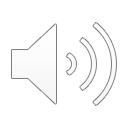 What is the Axis?(Leads I, II and III shown)
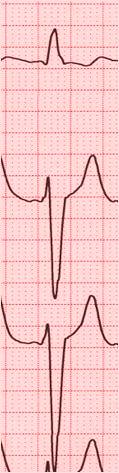 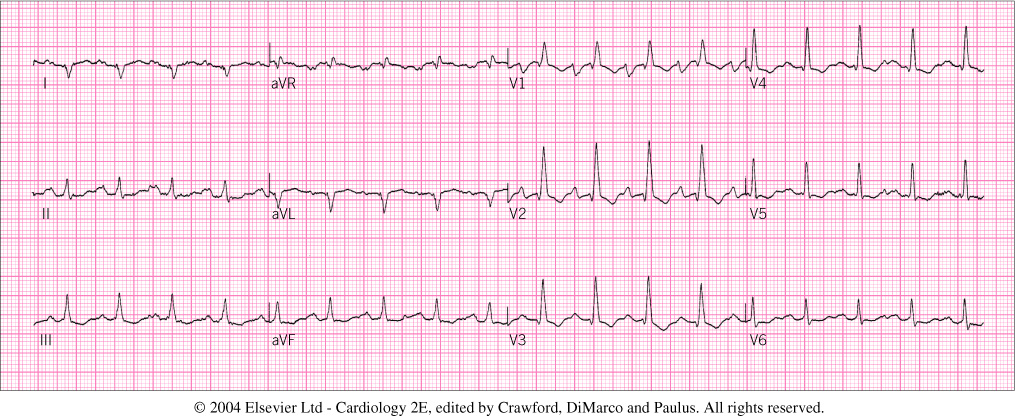 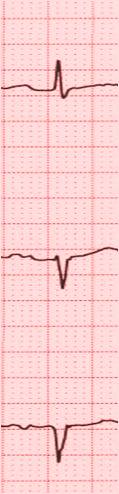 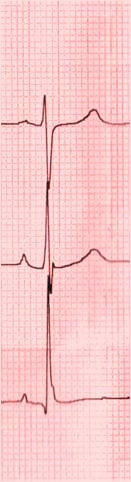 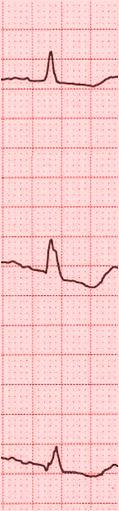 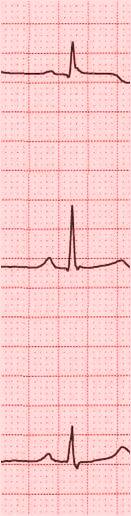 I


II


III
Normal	      Left	        Normal      Right        Left         Right
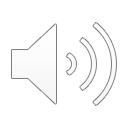 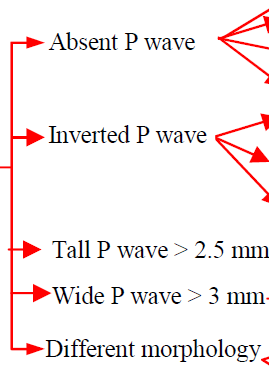 Abscent
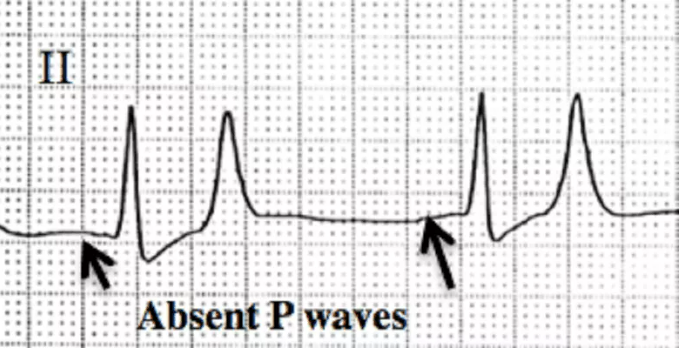 Inverted
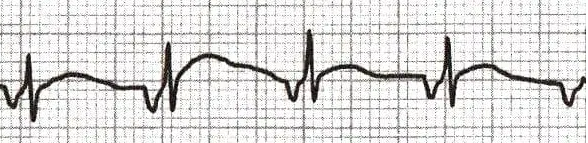 RAE
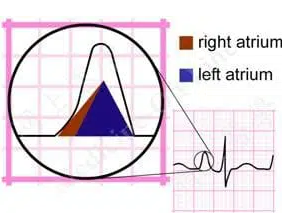 RAE
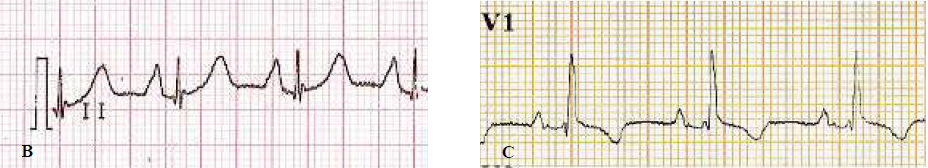 LAE
LAE
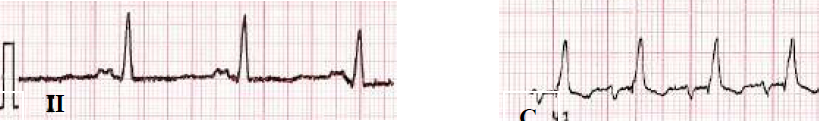 Different morphology
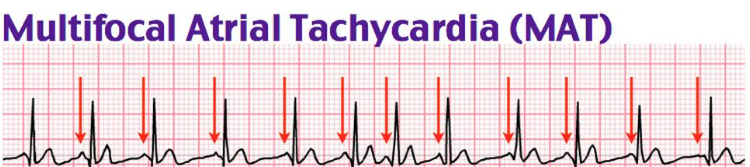 PR
Long PR
Short PR
PR depression
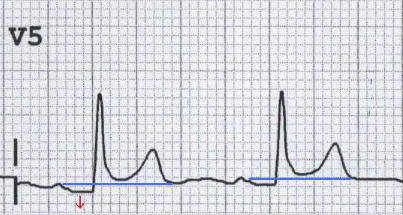 PR interval
6- QRS complex
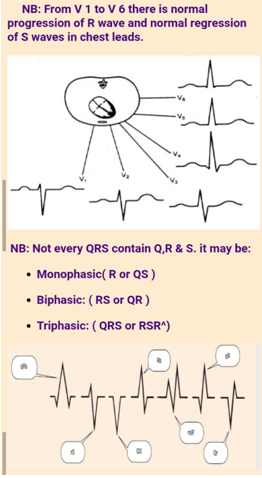 Represent Ventricular depolarization 
Q wave : an initially negative deflection of the QRS complex
Width < 1mm , Height <1/4 the next R wave 
R wave : The only +ve deflection in the QRS complex
Width < 2-3mm , Height: 1-5 high sequares
S wave : A negative deflection after an R wave is called an S wave
Q wave
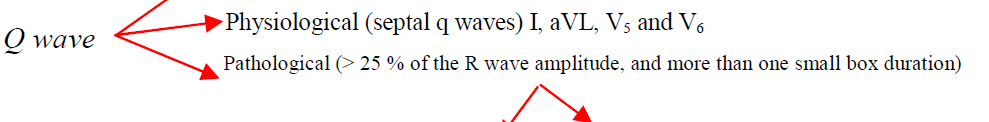 Q  wave
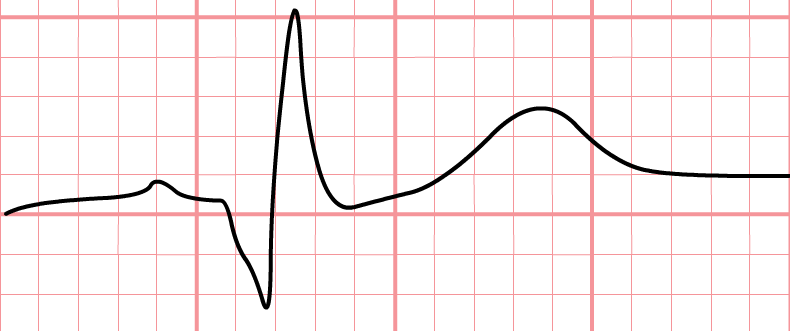 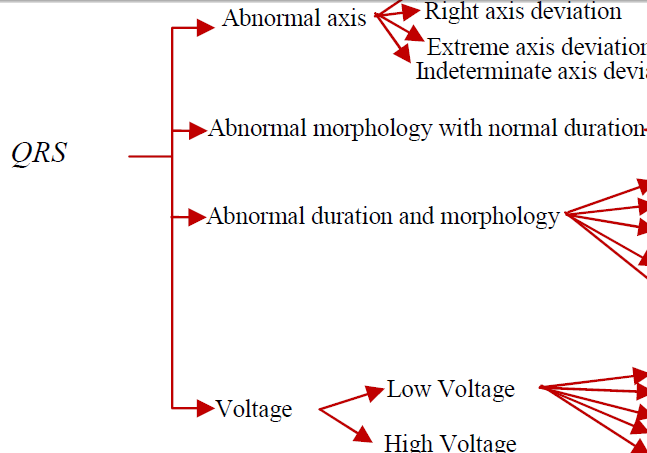 Axis
Normal
RAD/LAD
Northeast
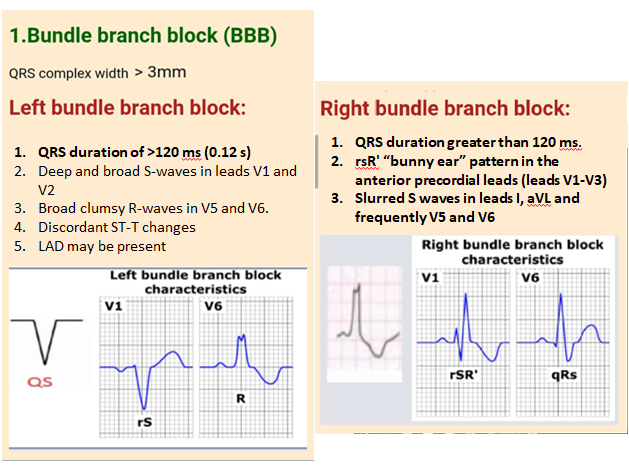 RBBB
LBBB
RBBB
LBBB
LVH
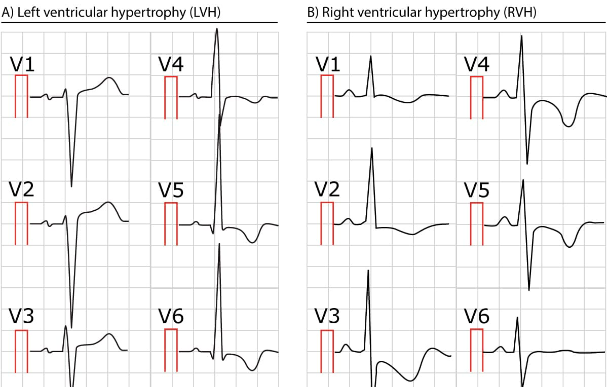 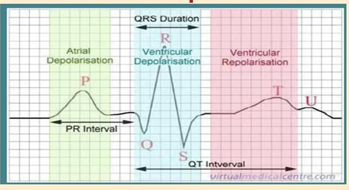 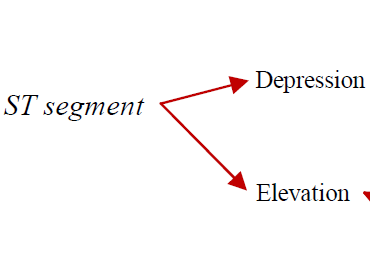 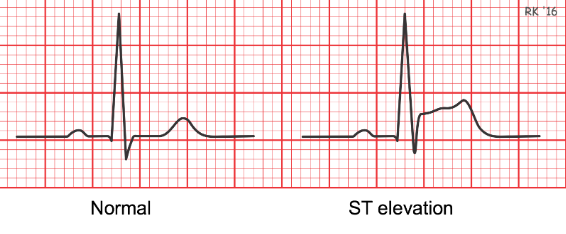 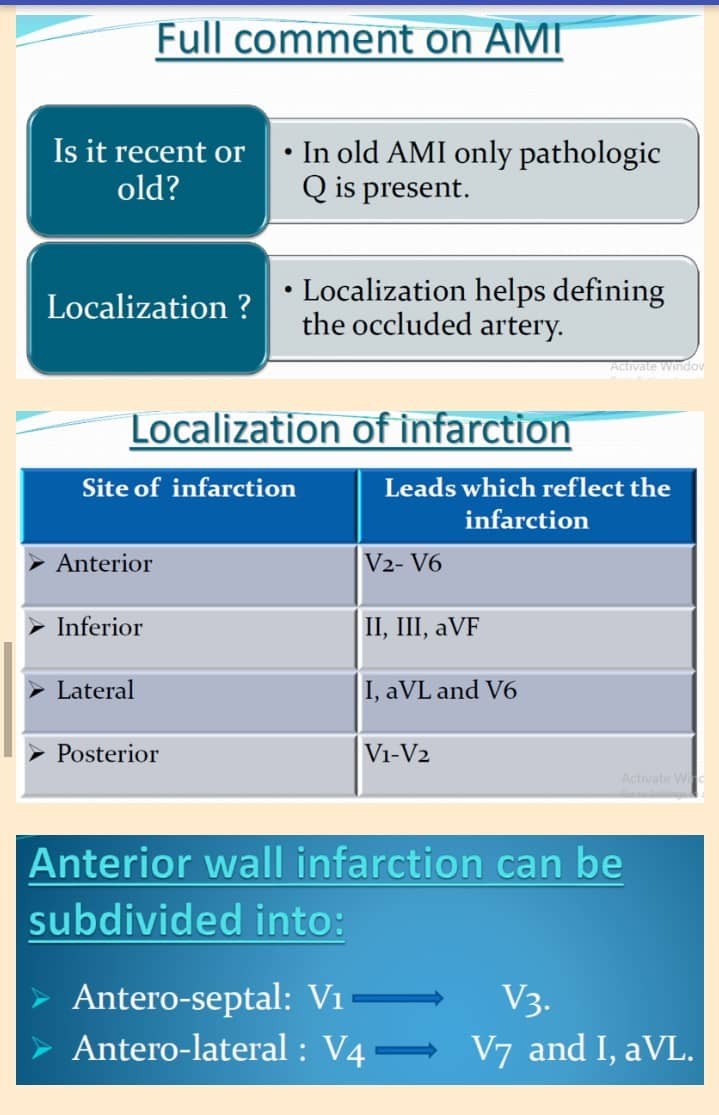 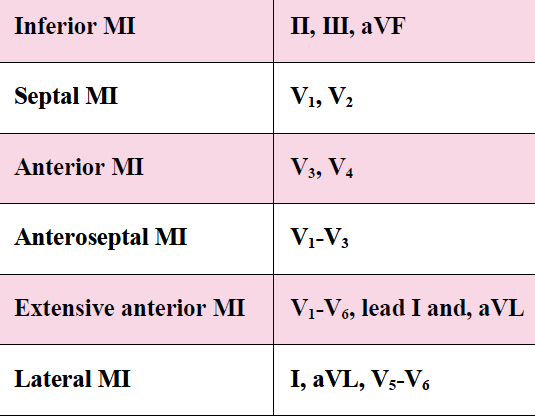 T wave
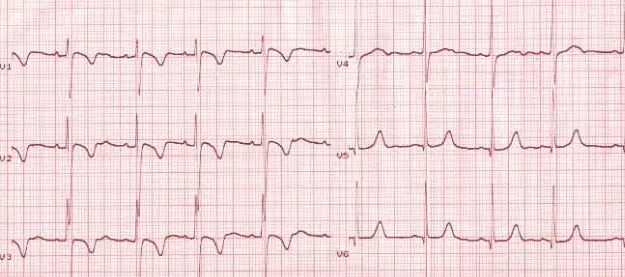 9-QT interval
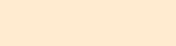 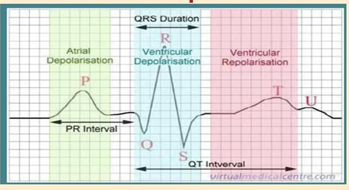 Prolonged QT interval